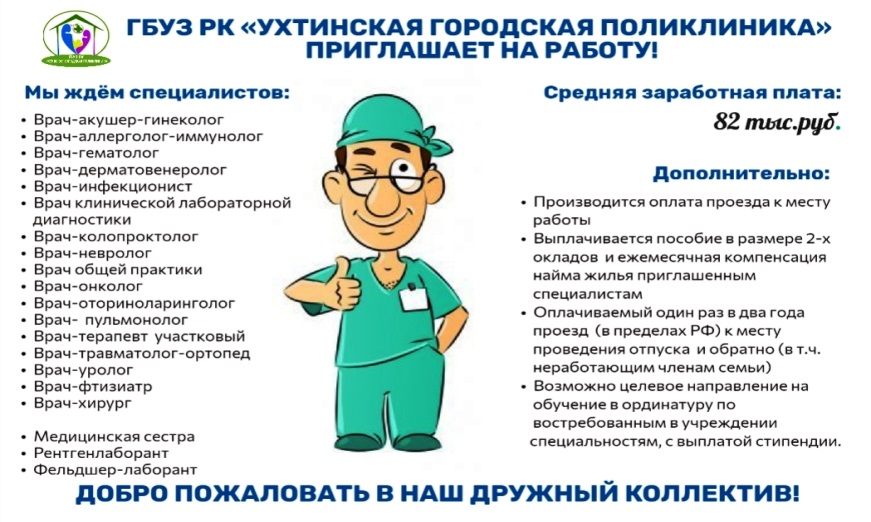 ВАС ПРИВЕТСТВУЕТ 
БУ «ЛЯНТОРСКАЯ ГОРОДСКАЯ БОЛЬНИЦА»
и приглашает выпускников, окончивших образовательные учреждения среднего профессионального образования,                                                       на работу на постоянной основе
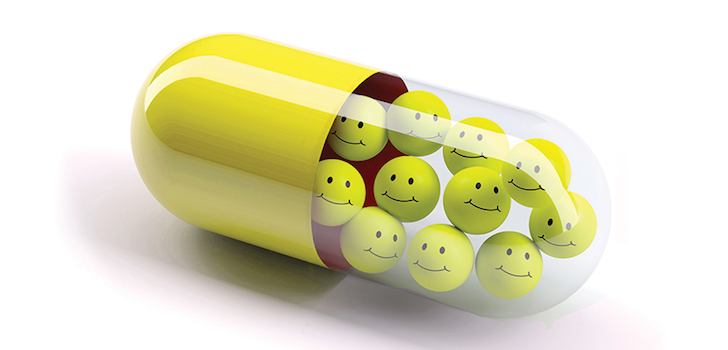 P.S.: Жители нашего региона имеют право досрочного выхода на пенсию на 5 лет раньше общеустановленного пенсионного возраста, женщины в 50 лет, мужчины в 60 лет.